基础、公益类设施工程（管线铺设）临时用地补偿标准的实施办法政策解读2 0 2 4 年 5 月
2 0 2 3 年 5 月
目    录
一、补偿对象
二、范围和恢复时间
三、补偿标准
四、工作要求
一、补偿对象
补偿对象：临时占地范围内的土地所有权人（村集体）或土地使用权人（单位、个人）
二、范围和恢复时间
临时占地根据工程的实际需求确定，不得超出必要范围，确保对被占用土地的影响最小化。工程施工结束后，应在最短时间给予恢复。
三、补偿标准
依据《山西省人民政府关于重新公布全省征地区片综合地价的通知》和《山西省人民政府办公厅关于调整全省征地统一年产值标准的通知》精神，屯留区亩产值标准为：城市规划区1594元/亩，东部平川区1599元/亩，中部丘陵区1395元/亩，西部山区1375元/亩。按照以上标准拟定临时占地补偿标准如下：
    临时占地补偿标准：区亩产值标准（第一年）+700元（第二年土地恢复期）+区亩产值的三分之一（第三年土地恢复期）。补偿产值按四舍五入计算。即城市规划区2825元/亩，东部平川区2832元/亩，中部丘陵区2560元/亩，西部山区2533元/亩。
四、工作要求
（一）临时占地范围内的单位和个人，自确定临时占地之日起不得进行抢种抢栽、私搭乱建，违者不予补偿。
　 （二）采取暴力、威胁等方式阻碍临时占地工作正常进行的，依法予以处罚追究。
　 （三）临时占地结束后，由施工方负责恢复耕种条件。
　 （四）本方案未尽事宜，由责任单位按照相关法律法规和政策规定，结合实际情况予以妥善解决。
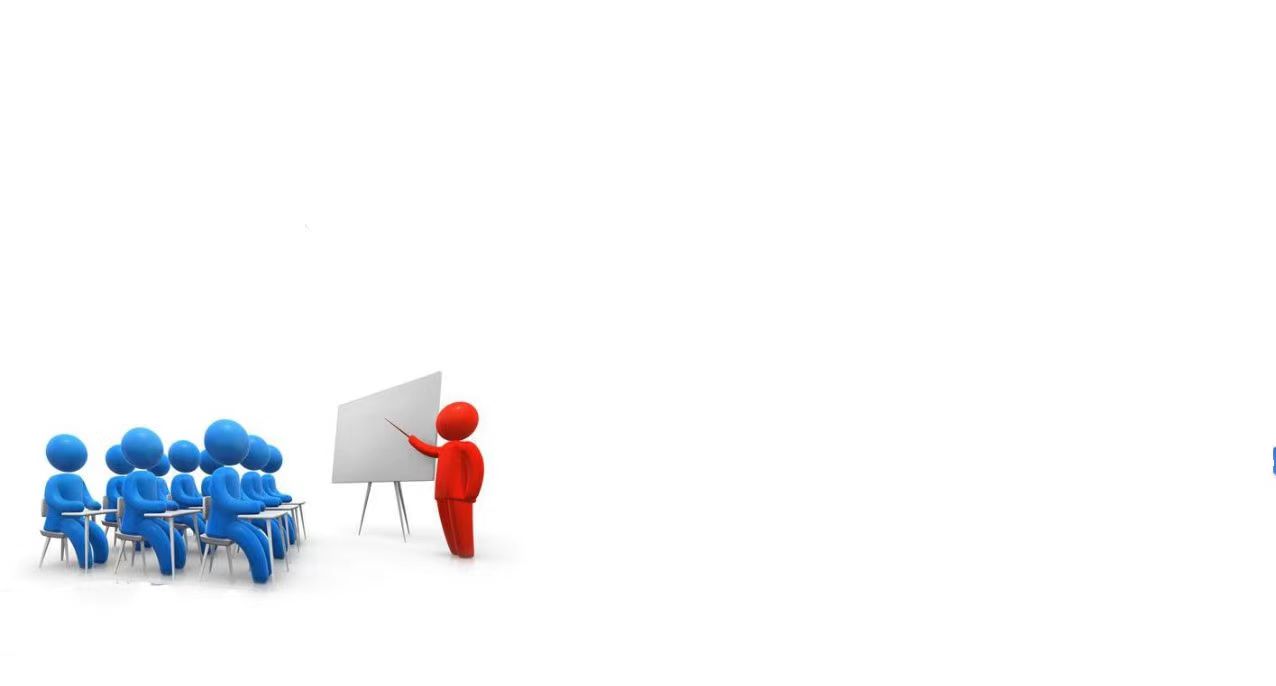 谢谢!